Figure 3.  Immunohistochemical labeling of [3H]thymidine-labeled cells in the neocortex at 6 weeks. The ...
Cereb Cortex, Volume 12, Issue 7, July 2002, Pages 702–709, https://doi.org/10.1093/cercor/12.7.702
The content of this slide may be subject to copyright: please see the slide notes for details.
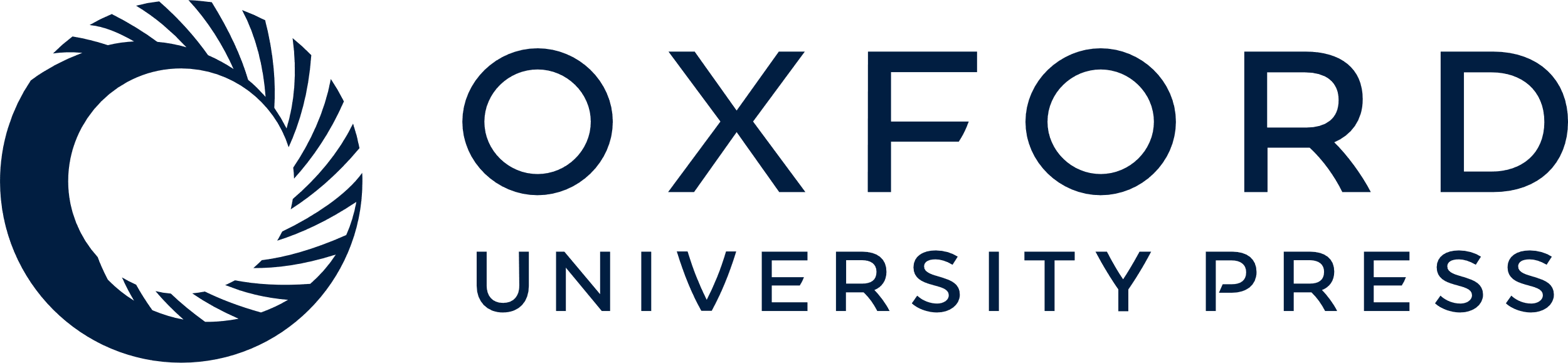 [Speaker Notes: Figure 3.  Immunohistochemical labeling of [3H]thymidine-labeled cells in the neocortex at 6 weeks. The [3H]thymidine-labeling appears as black dots overlying the cells in these brightfield autoradiographs. Antibody labeling produced a brown reaction product. Filled arrowheads indicate examples of cells labeled by [3H]thymidine only, open arrowheads indicate cells labeled by immunohistochemistry only and filled arrows indicate double-labeled cells. In the left column, neurons were labeled by a focal injection of [3H]thymidine into the ganglionic eminence (GE) of P1 kits. In the right column, neurons were labeled by injection into the neocortex. Markers for interneurons (A–J) label cortical neurons from the GE (A, C, E, G, I), but rarely label cortical neurons from the cortical proliferative zone (PZ; B, D, F, H, J). In contrast, markers of cortical projection neurons (K–N) label cortical neurons from the cortical PZ (L, N), but rarely label cortical cells from the GE (K, M). Scale bar = 20 μm.


Unless provided in the caption above, the following copyright applies to the content of this slide: © Oxford University Press]